Community Engagement 
               with Satellite Imagery
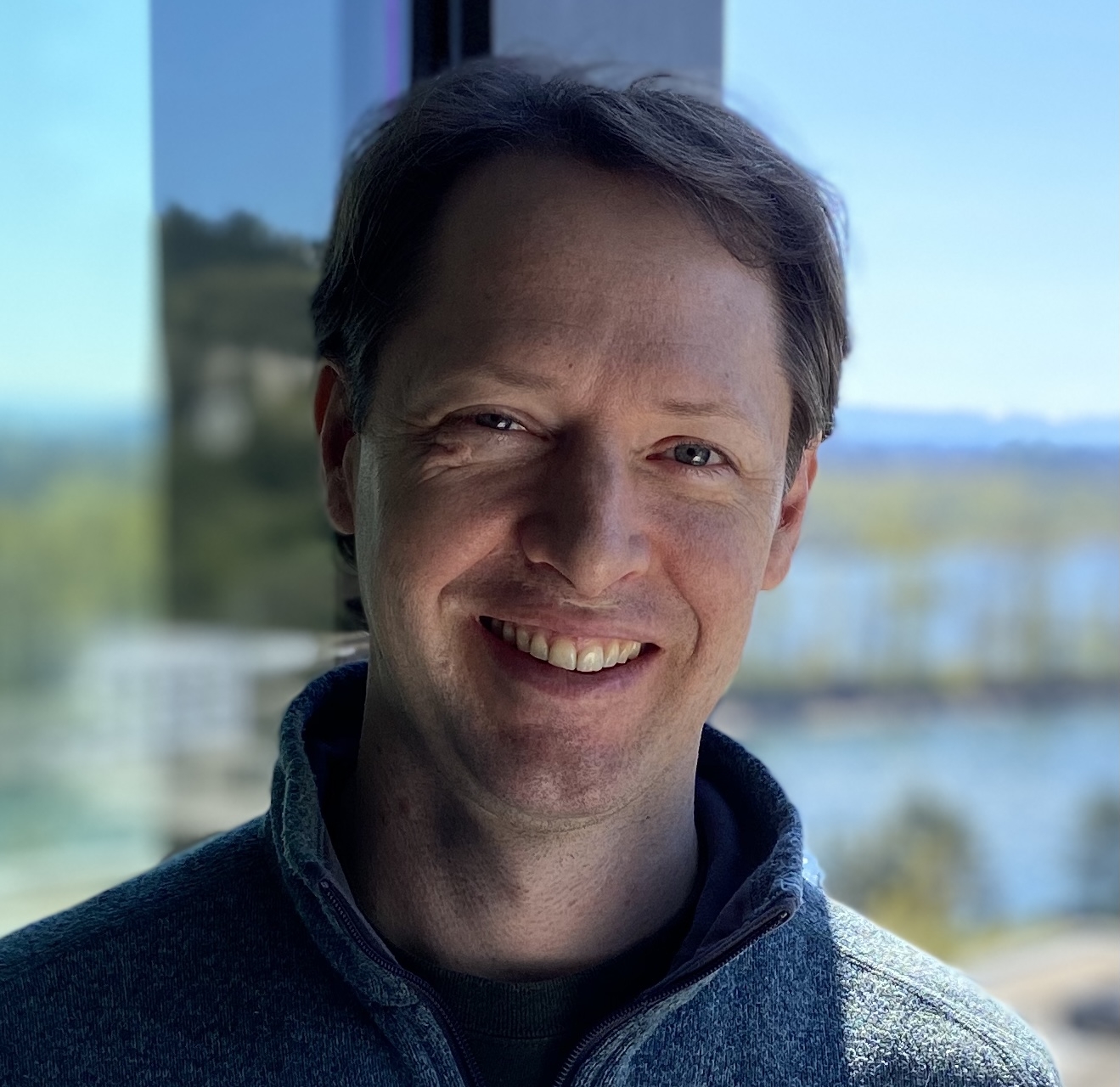 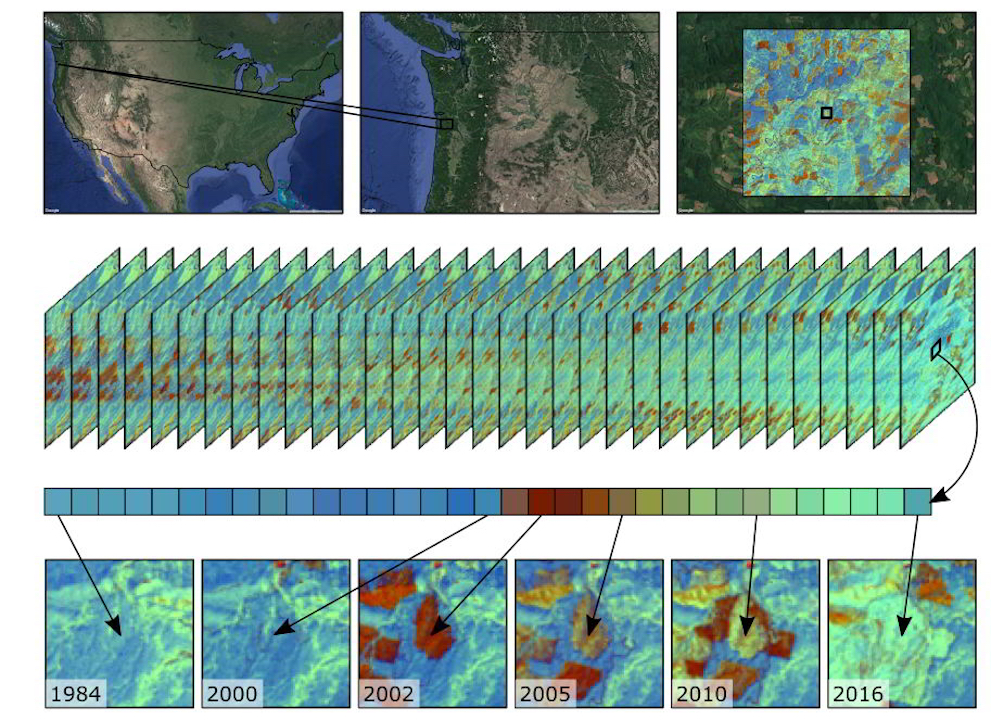 Peder Nelson, M.S.
peder.nelson@oregonstate.edu

Sr. Faculty Research Assistant
OregonView State Coordinator
Land Cover Science Lead , GLOBE Observer
Coordinator, CEOAS GLOBE Partnership
Research Image Analyst

Sr. Instructor of Geospatial Science
Intro to Geospatial Technology
Principles & Applications of Remote Sensing


College of Earth, Ocean, Atmospheric Sciences
Oregon State University, Corvallis, Oregon, United States
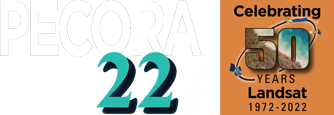 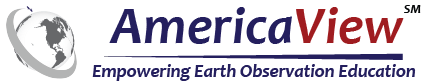 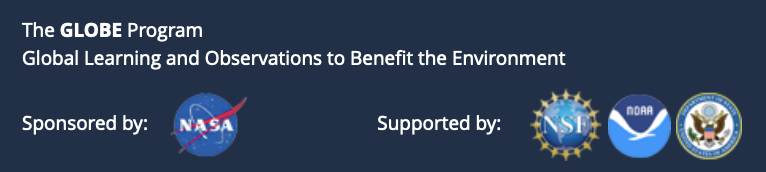 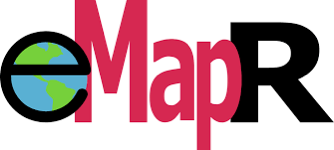 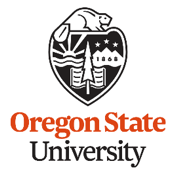 https://beav.es/S8A
InFEWS 2023 Lightening Talks
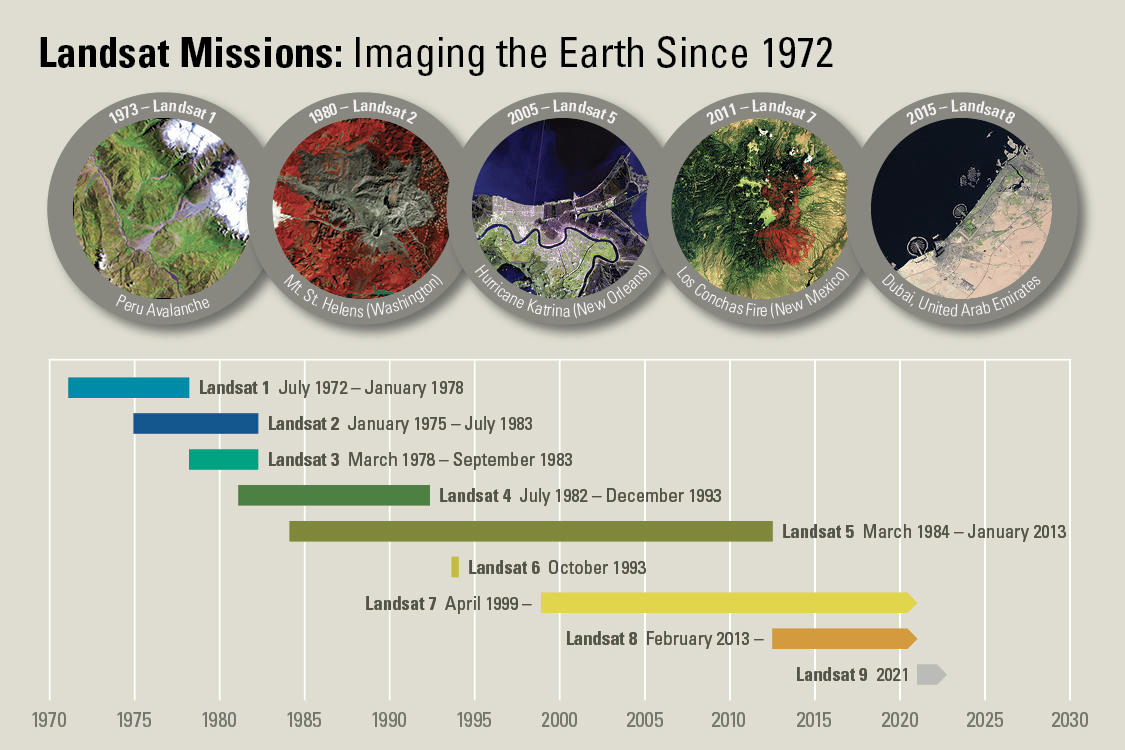 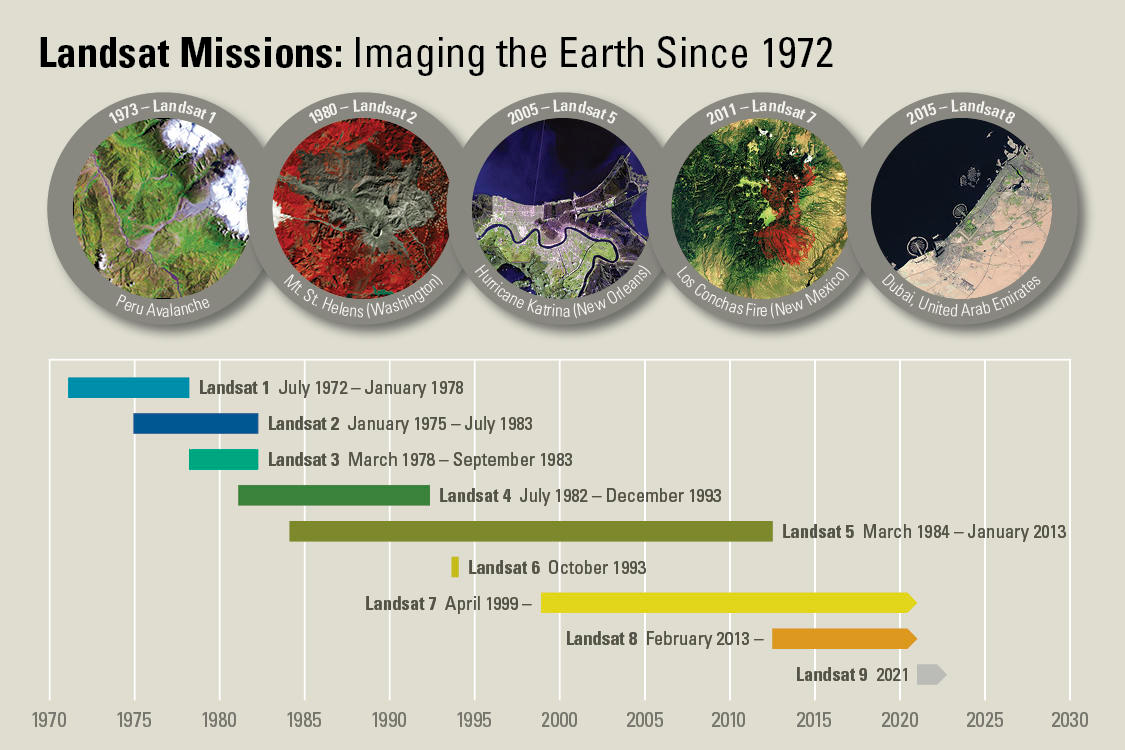 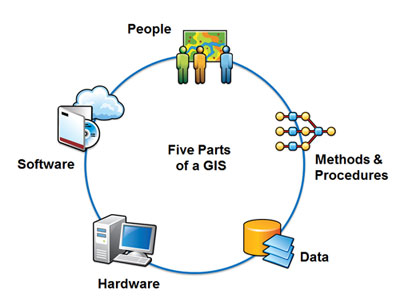 (source: ESRI
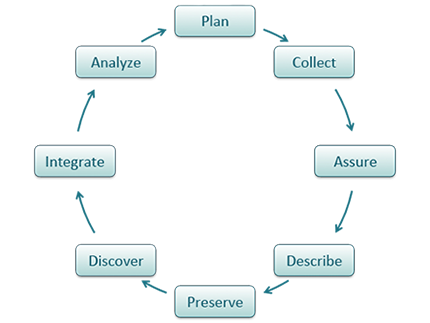 Data Life Cycle
        (time)
From: https://www.usgs.gov/media/images/landsat-missions-timeline
source:DataOne
https://arcg.is/0aybzf0
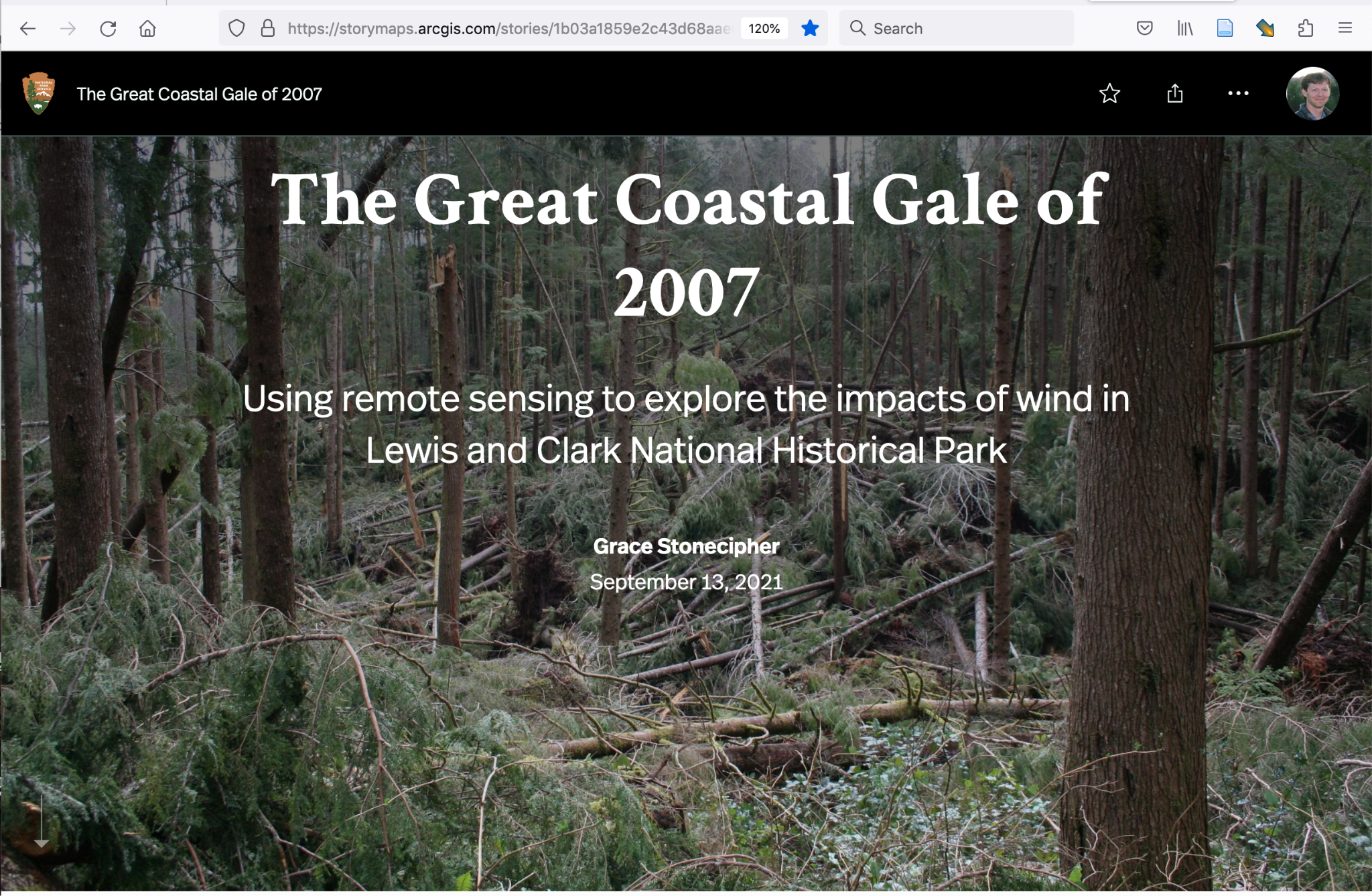 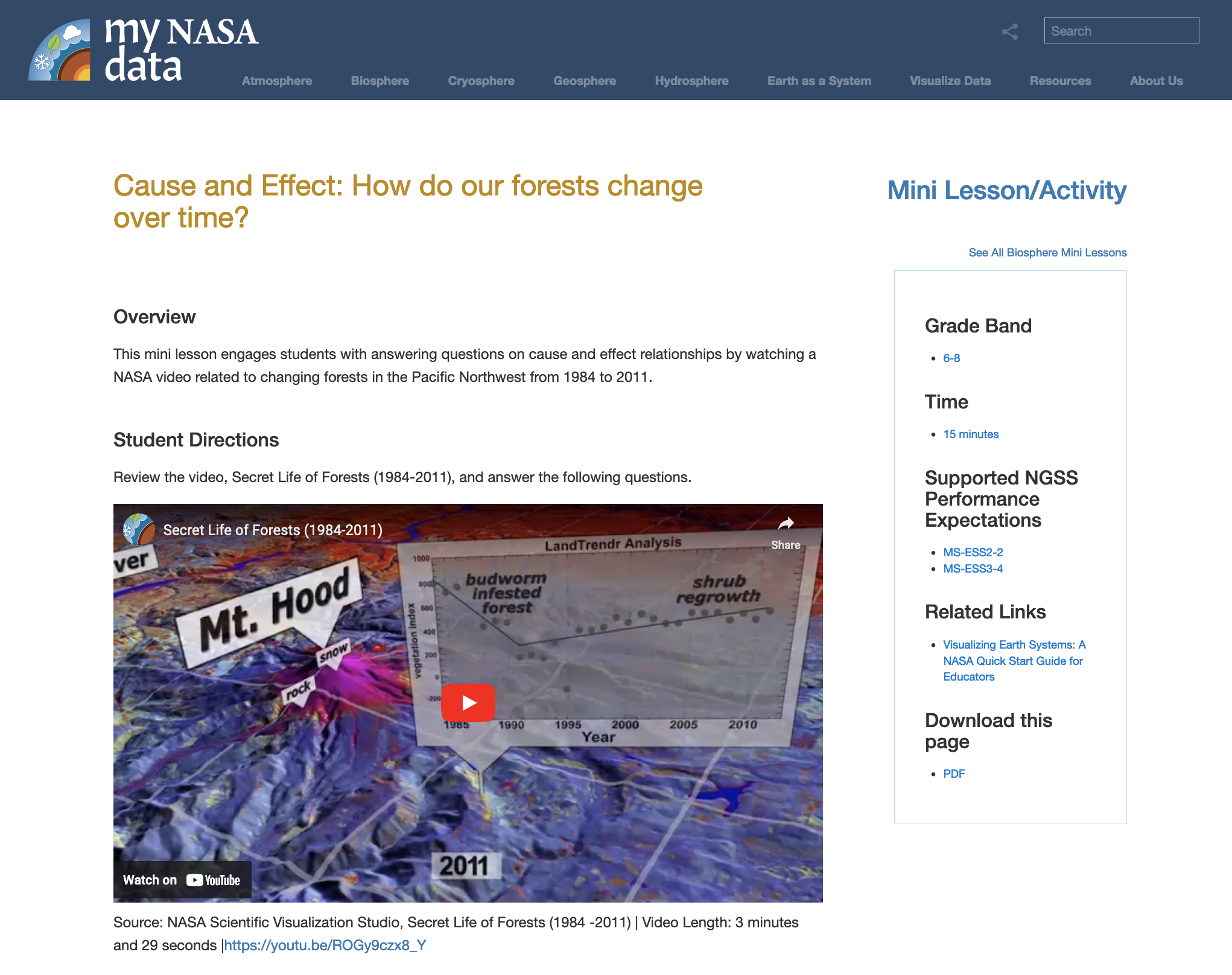 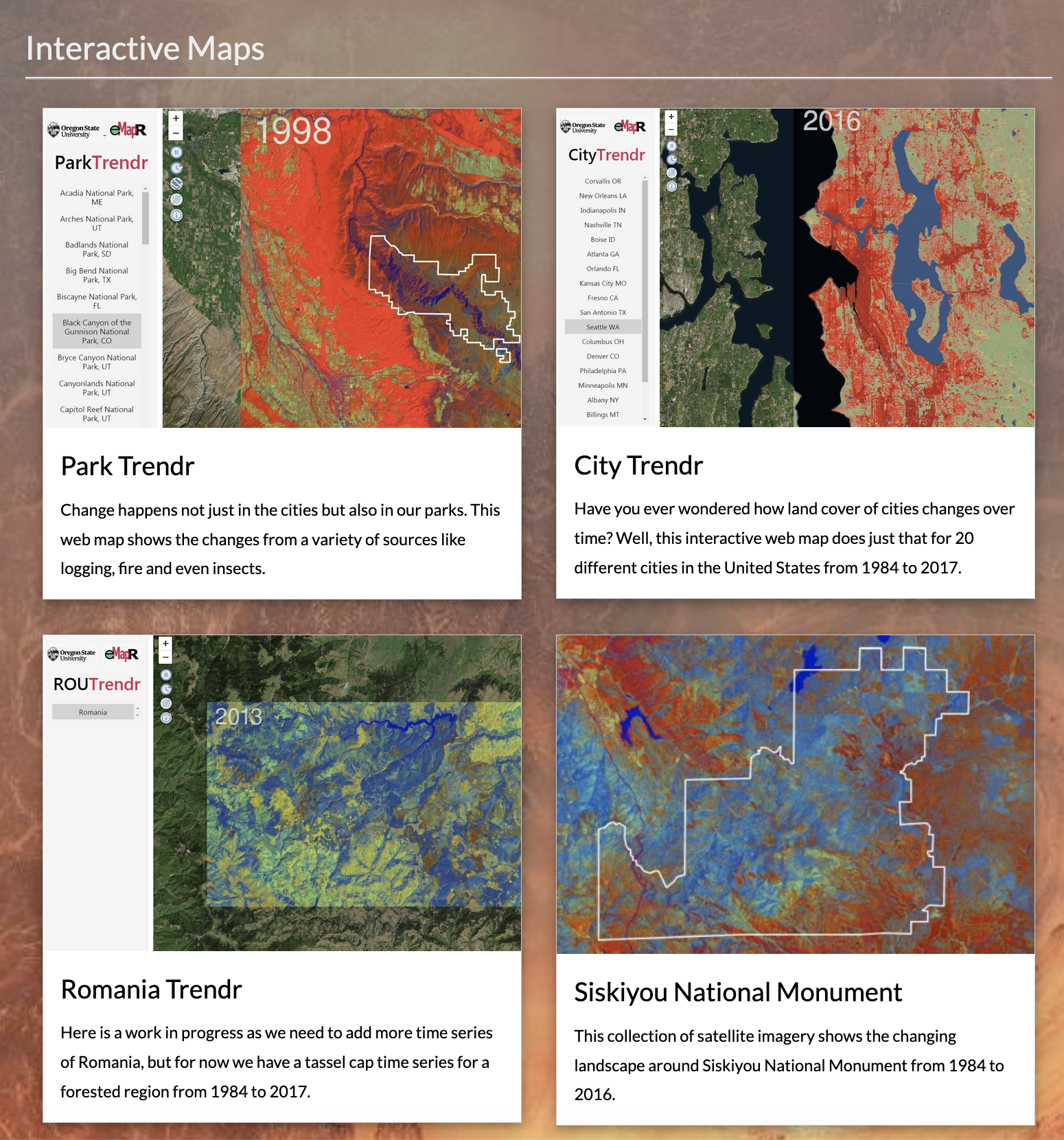 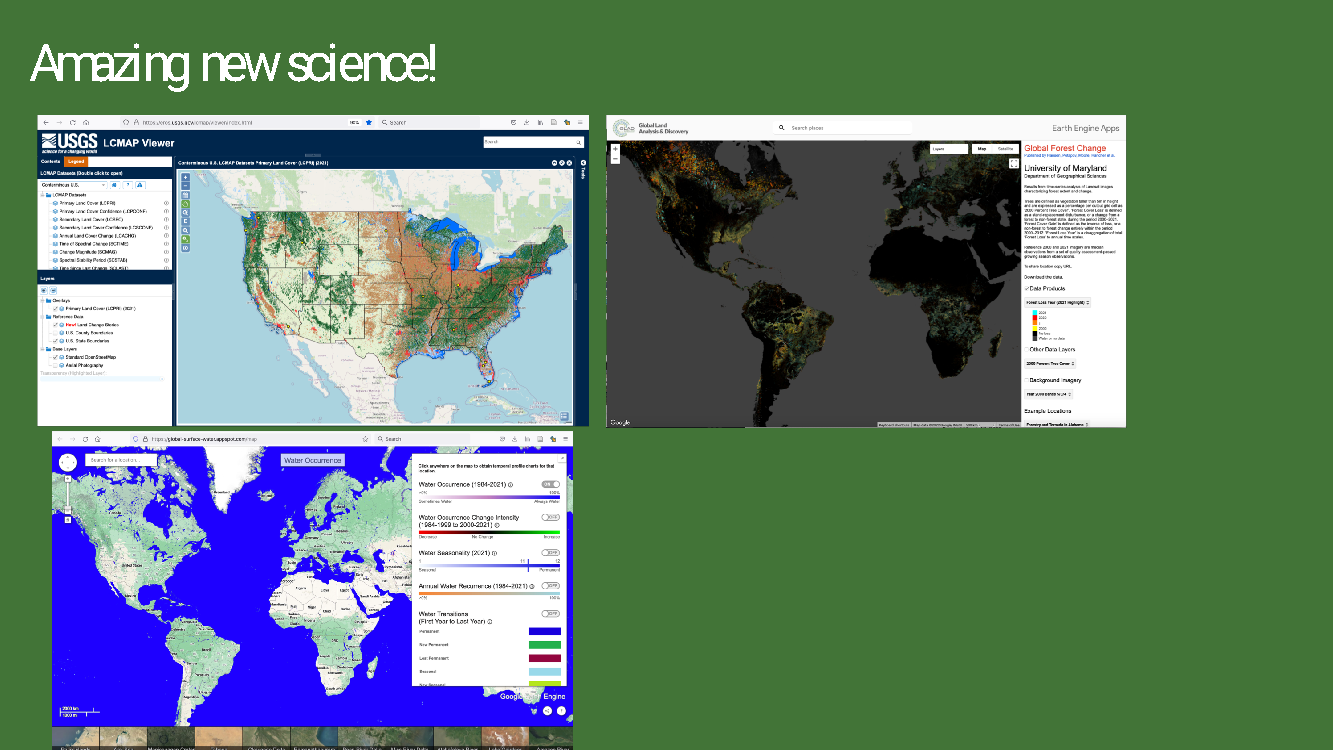 Amazing new science!
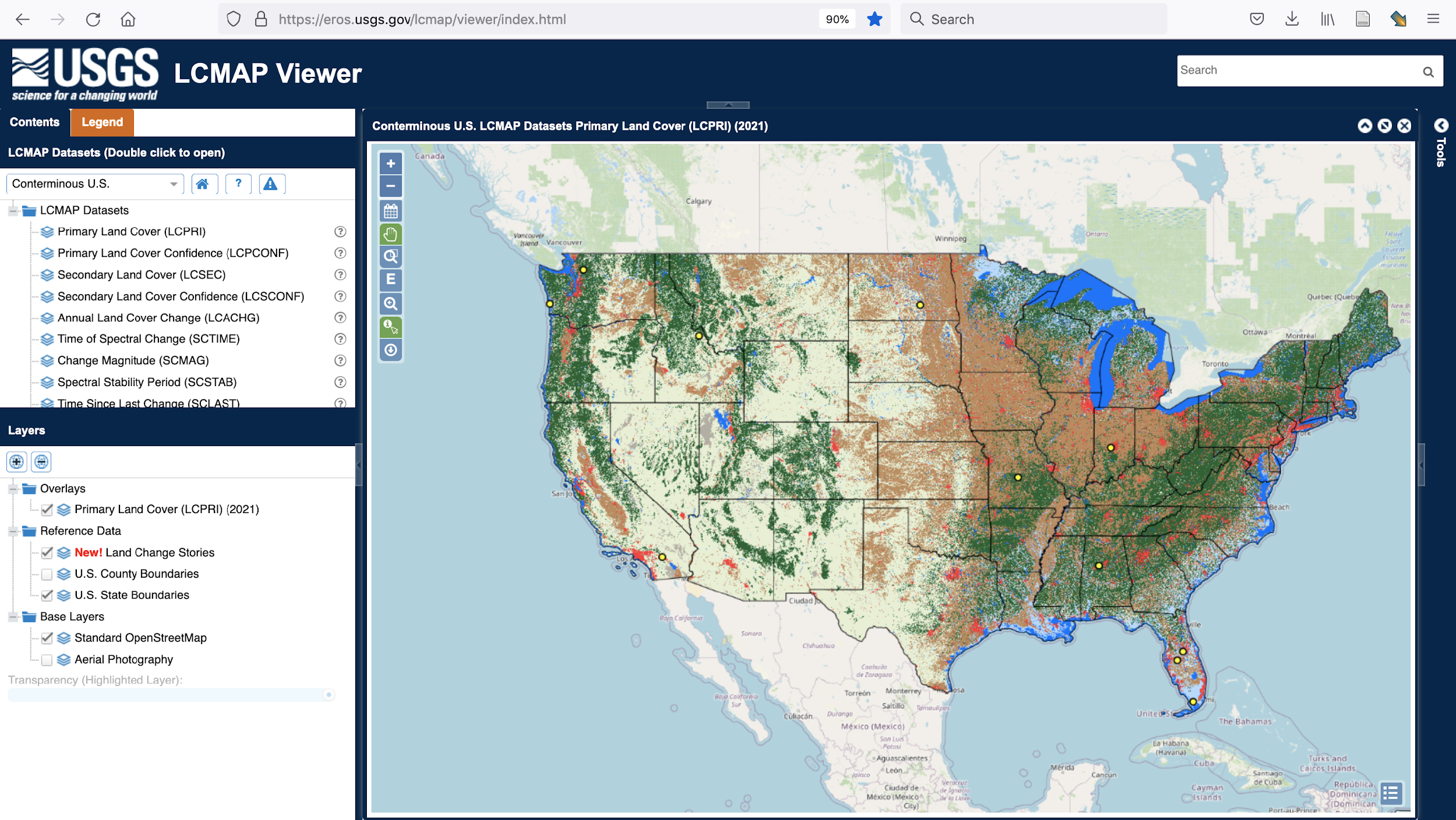 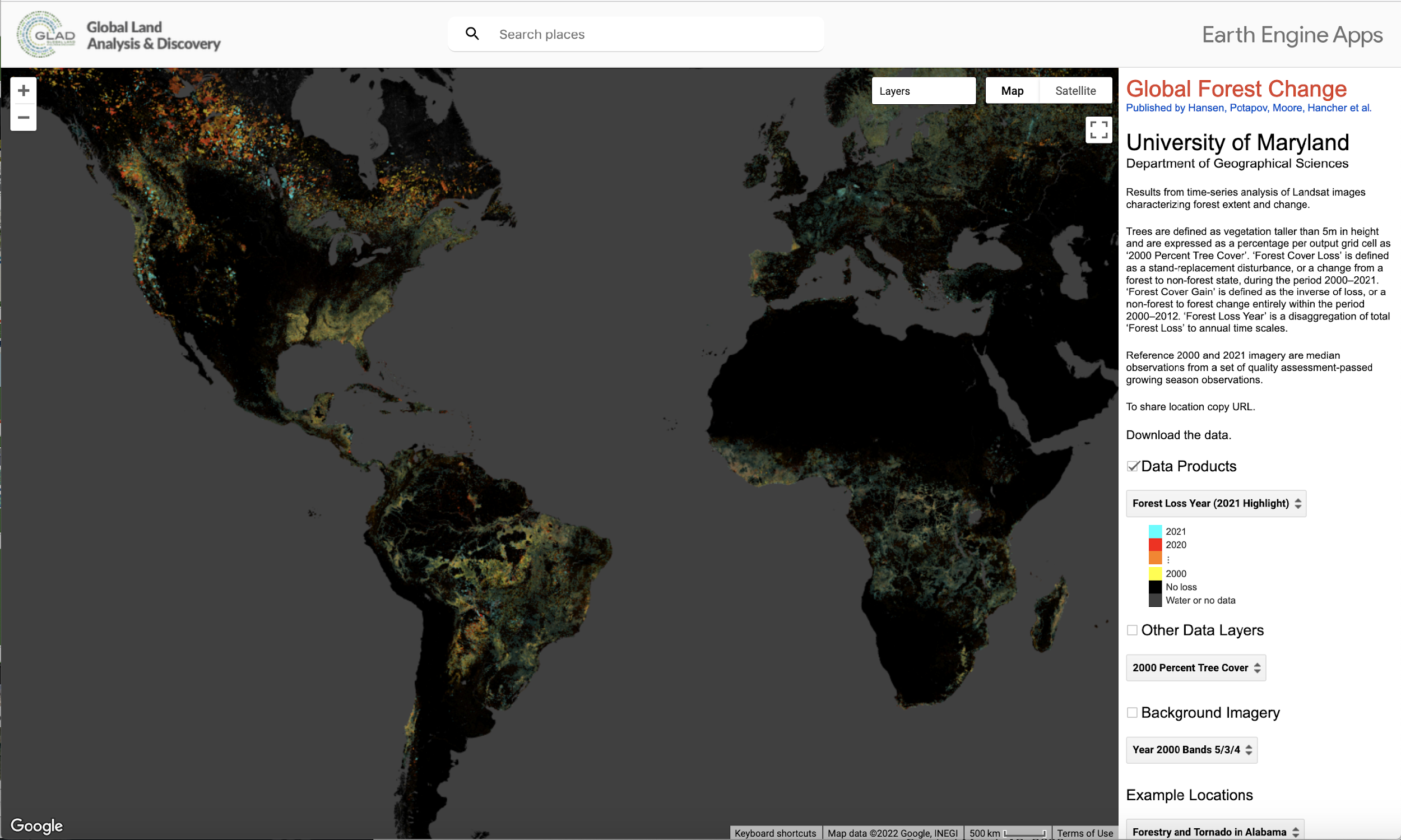 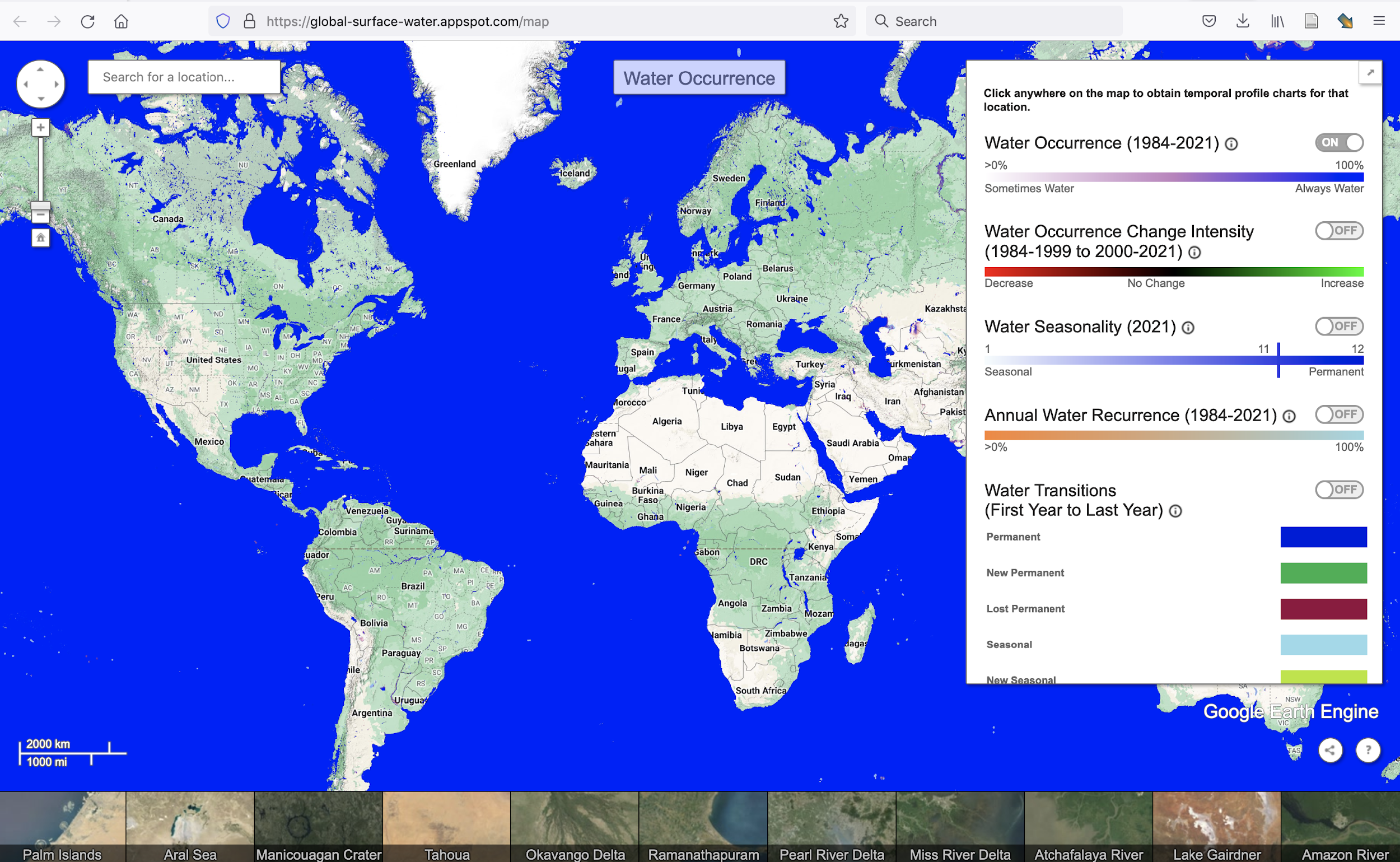 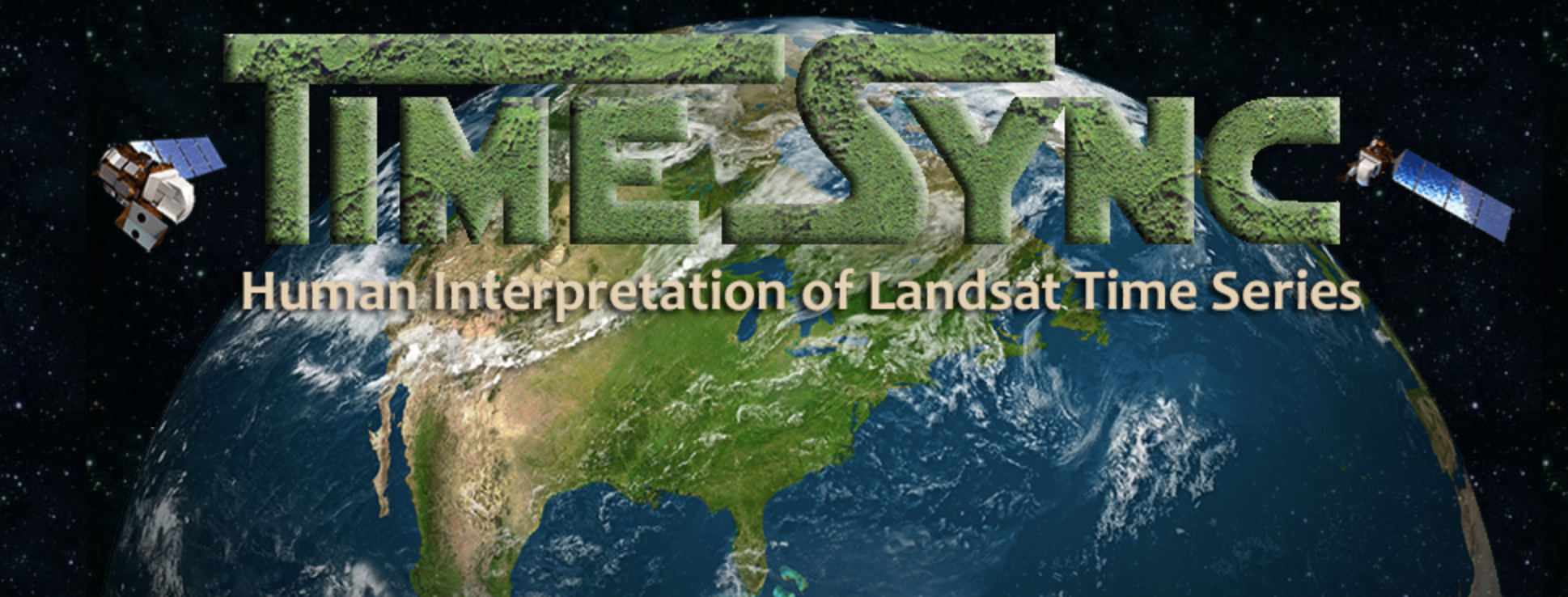 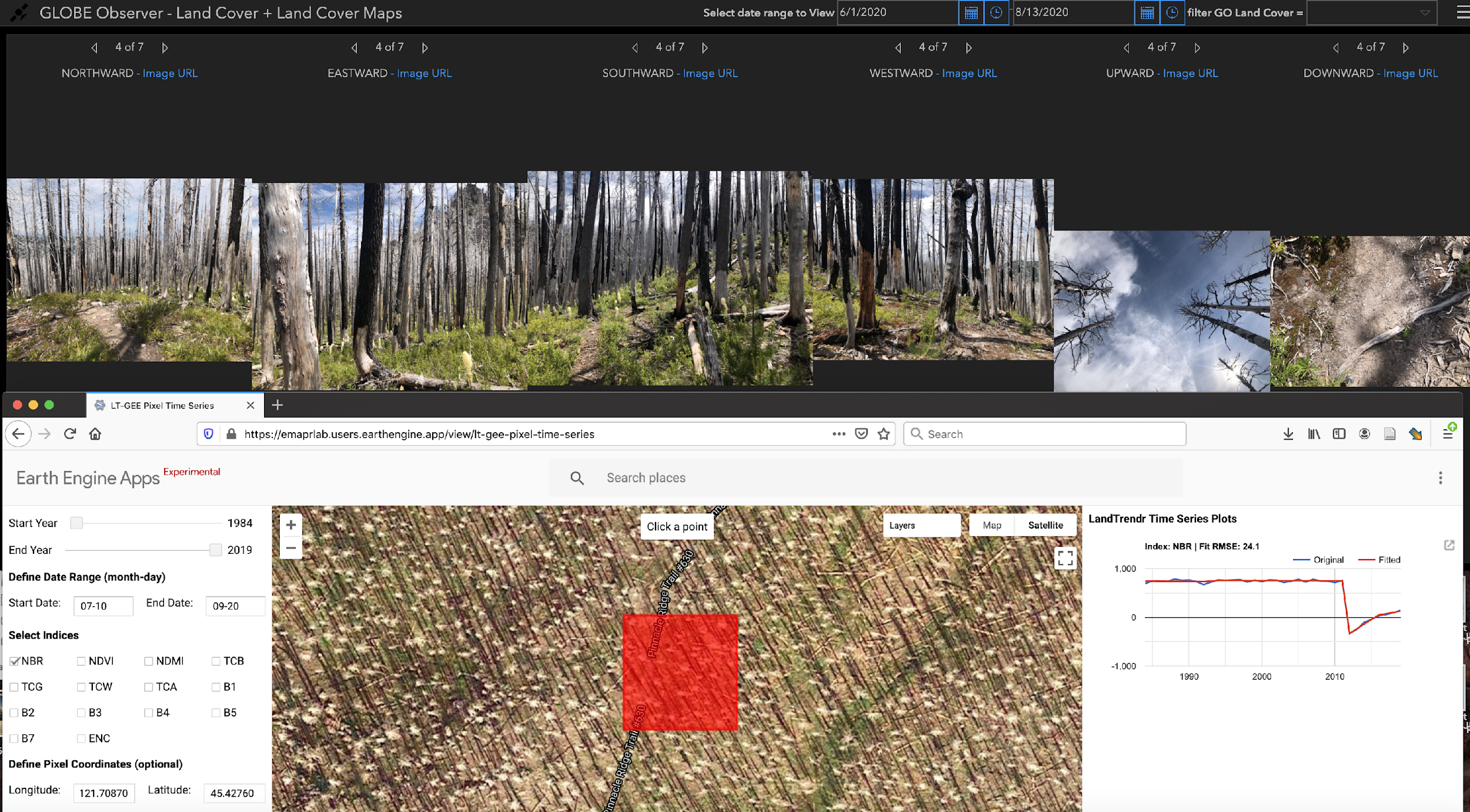 https://observer.globe.gov/water-challenge-2023
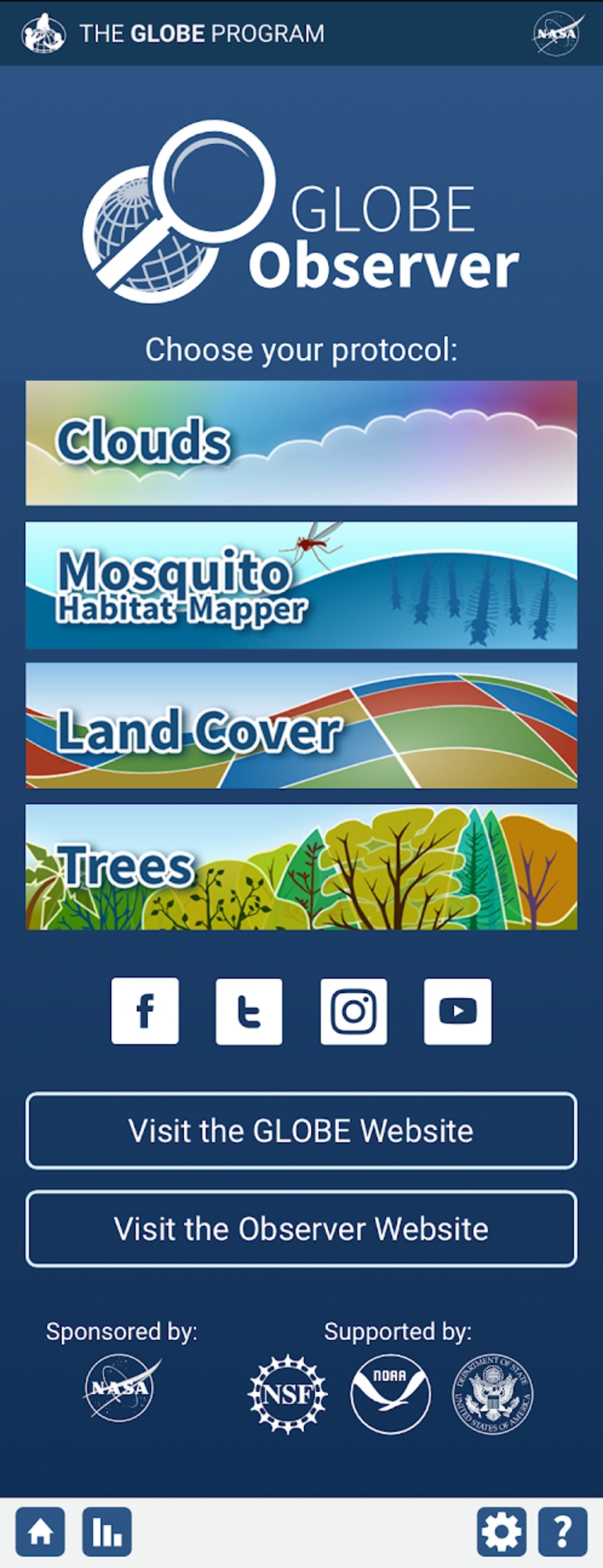 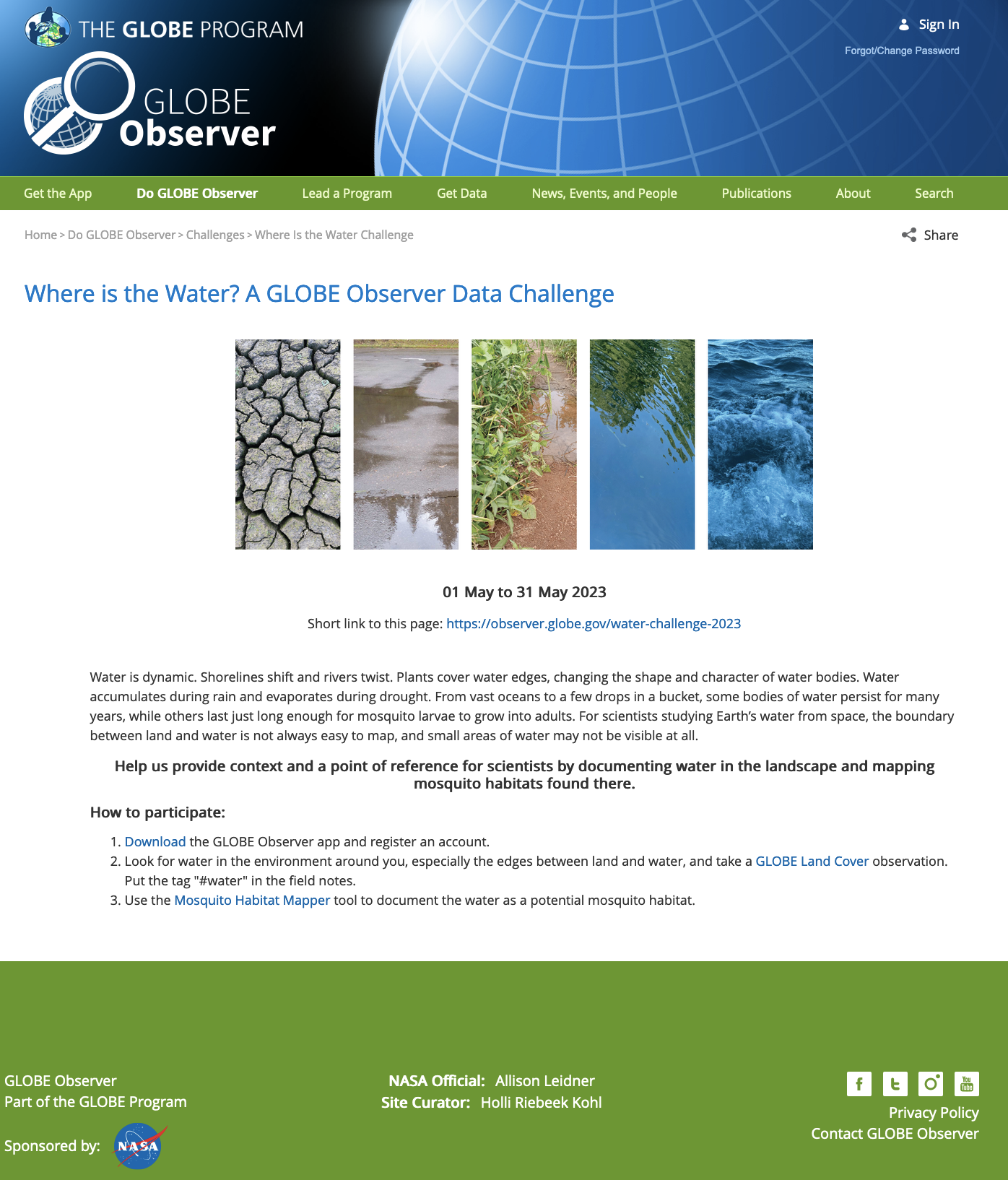 Available Languages:
The GLOBE Observer app is currently available in these languages:
متوفر باللغة العربية
Dostupno na hrvatskom jeziku
Beschikbaar in het Nederlands
Disponible en français
Erhältlich auf Deutsch
Available in English
हिंदी में उपलब्ध है
Disponível em português
Доступно на русском
Disponible en español
มีให้ในภาษาไทย
Phiên bản Tiếng Việt
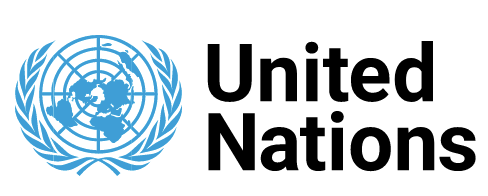 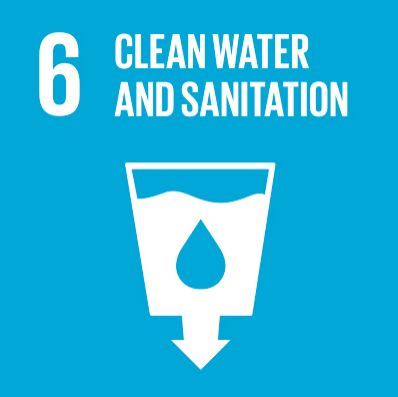 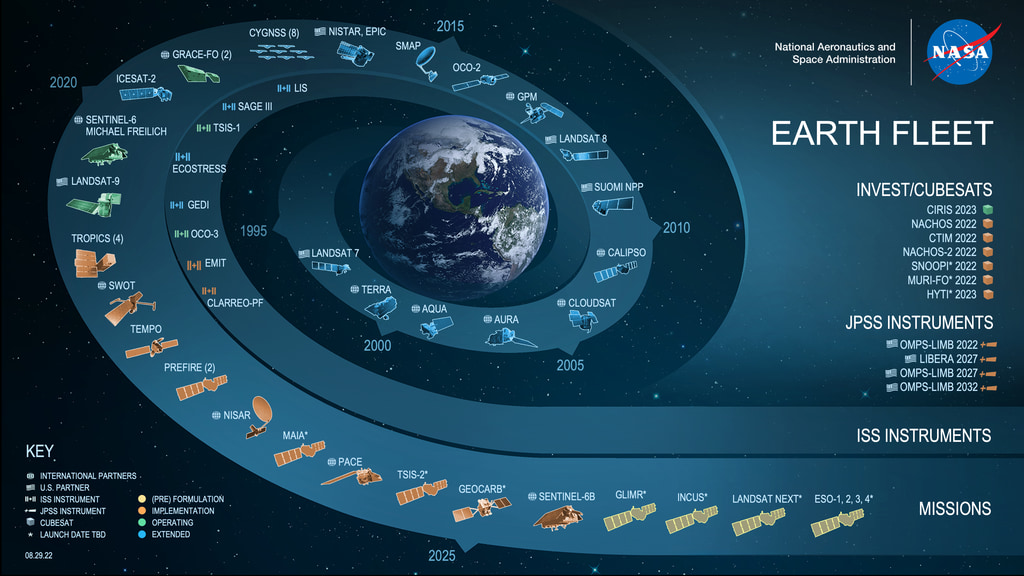 Source: https://svs.gsfc.nasa.gov/30065
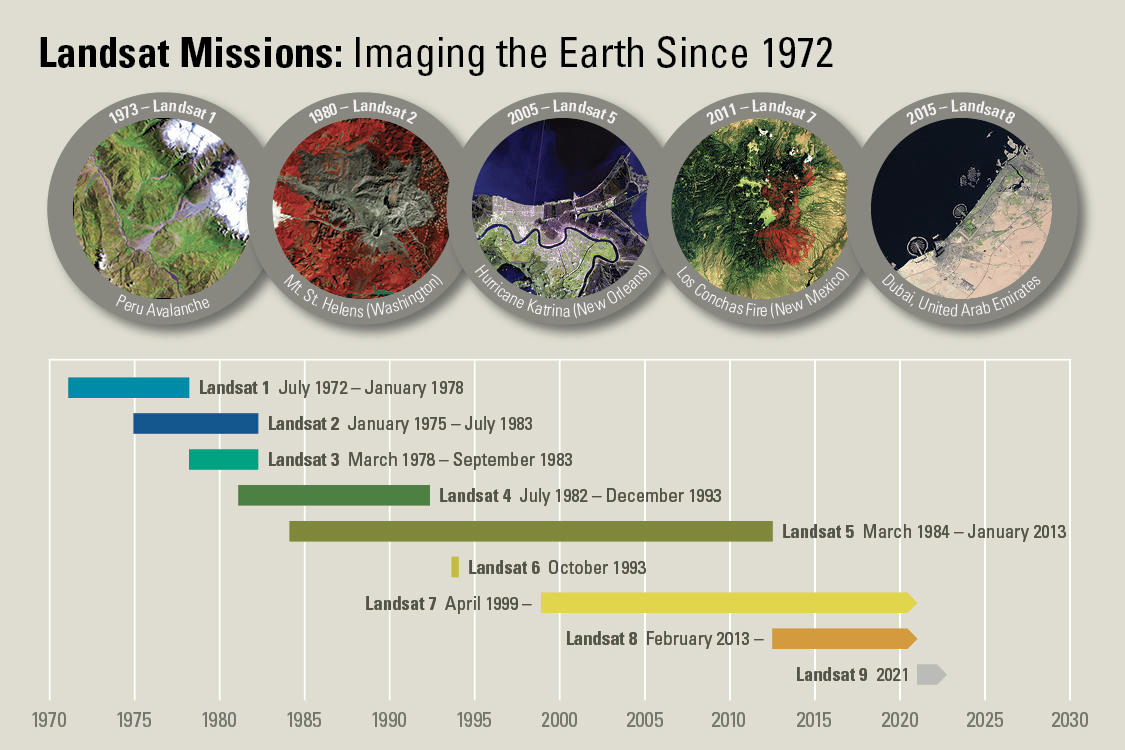 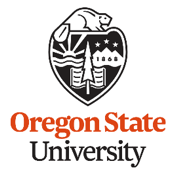 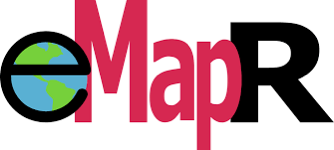 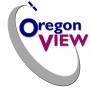 Thank you to everyone who has 
made the Landsat Program possible!
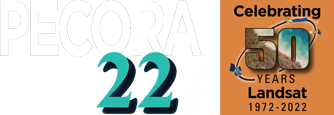 Peder Nelson, M.S.
peder.nelson@oregonstate.edu  |  @pedervnelson
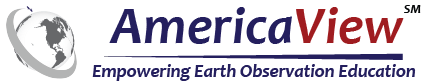 The views and conclusions contained in this document are those of the authors and should not be interpreted as representing the opinions or policies of the U.S. Geological Survey.  Mention of trade names or commercial products does not constitute their endorsement by the U.S. Geological Survey.
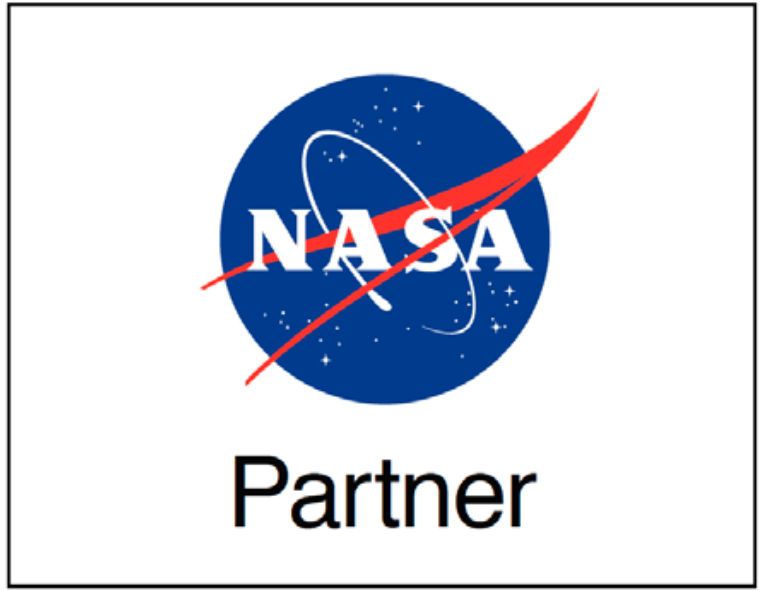 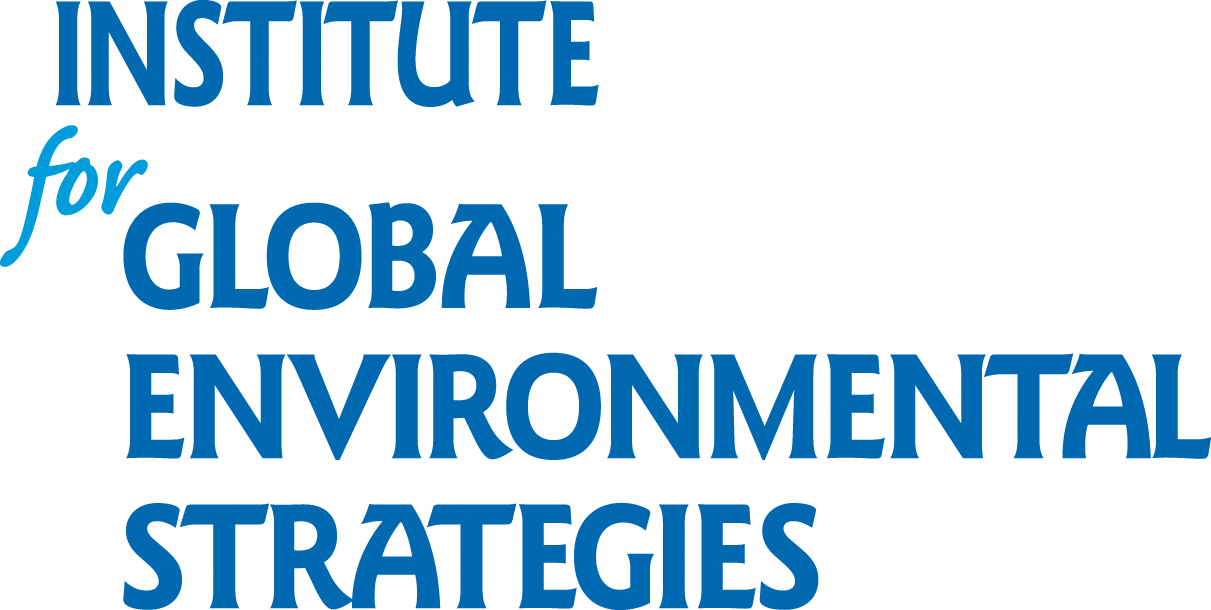 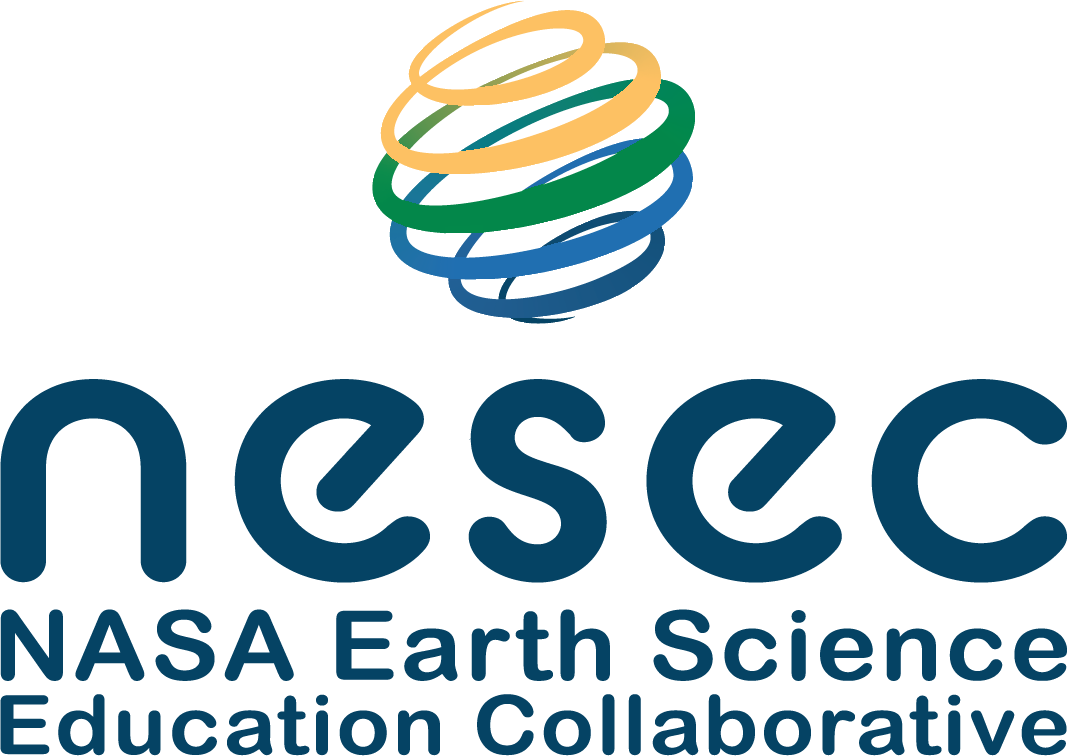 The material contained in this document is based upon work supported by the National Aeronautics and Space Administration (NASA) cooperative agreement award NNX16AE28A to the Institute for Global Environmental Strategies, Arlington, VA, and the National Science Foundation, award IIS- #2012547 to the University of South Florida, Any opinions, findings, conclusions or recommendations expressed in this material are those of the authors and do not necessarily reflect the views of the funders.
This material is based upon work supported by the U.S. Geological Survey under Grant/Cooperative Agreement No. G18AP00077.